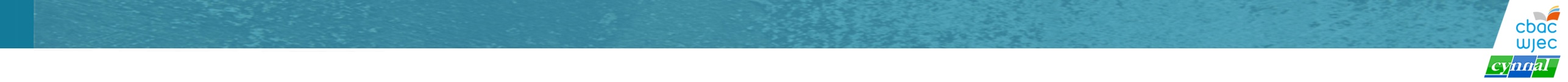 Trefnu Parti  Megan
Prisiau
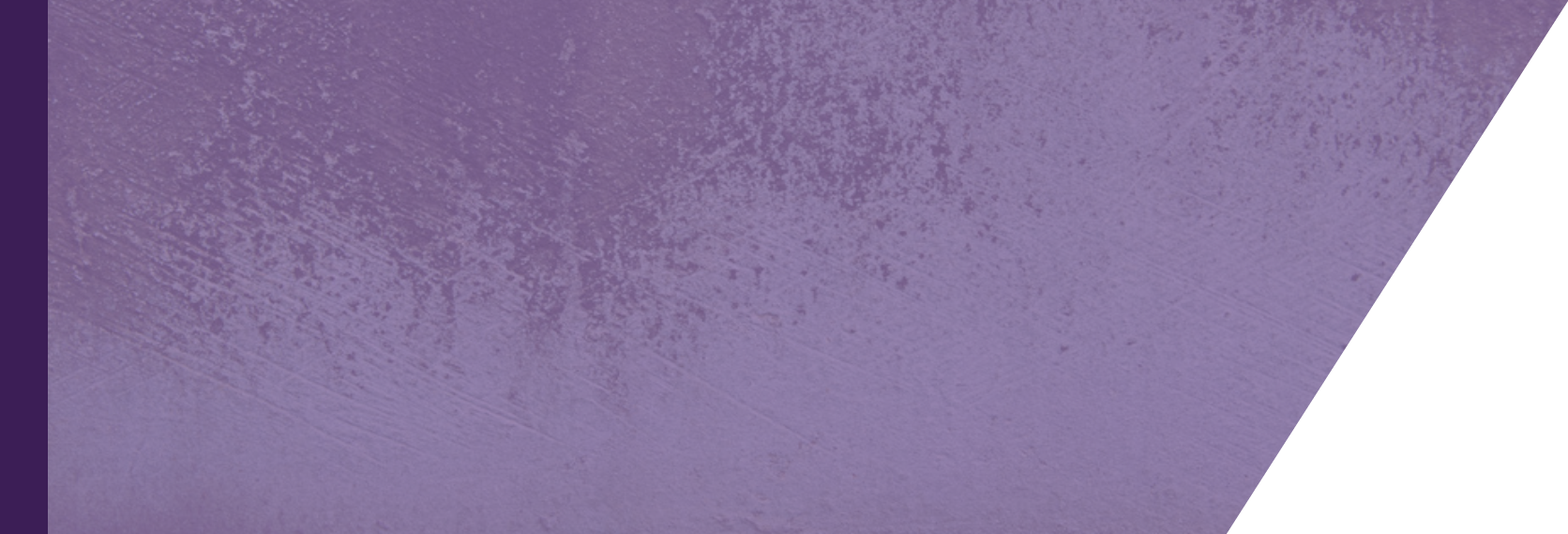 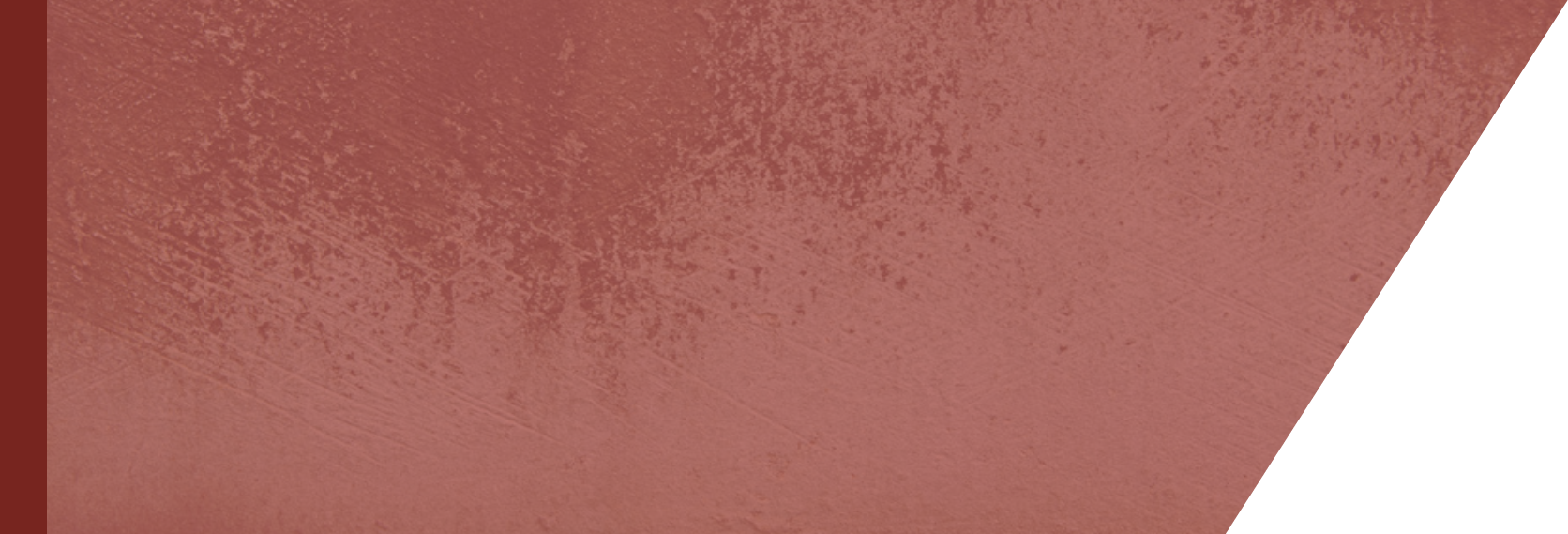 Prisiau
Rhestr Siopa Megan

5 torth o fara1 pot (500g) o fenyn40 sleisen o hamBloc (250g) o gaws10 tomato2 × 160g tun tiwna18 paced o greision1 ciwcymbr3 × 135g o jeli2 × 2 litr o hufen iâ4 × 2 litr lemonêd
MORRISONS
SAINSBURYS
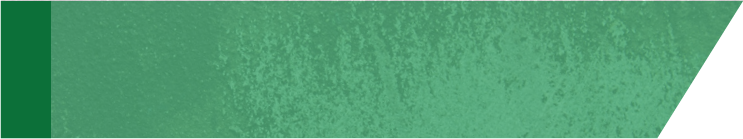 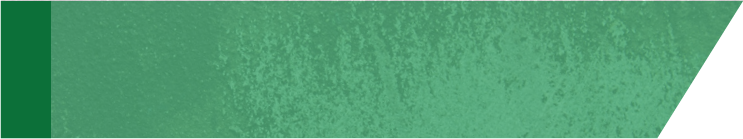 ASDA
Pris jeli 25% yn rhatach nag yn Tesco.
SAINSBURYSCaws: Prynwch 1 a cewch un am ddim
TESCO
2 dun o diwna am £2
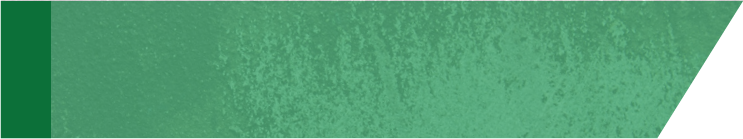 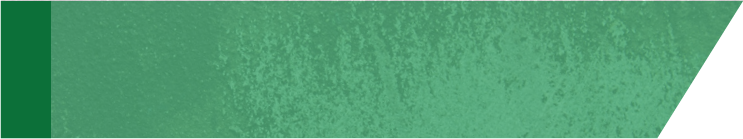 MORRISONS
3 torth am bris 2
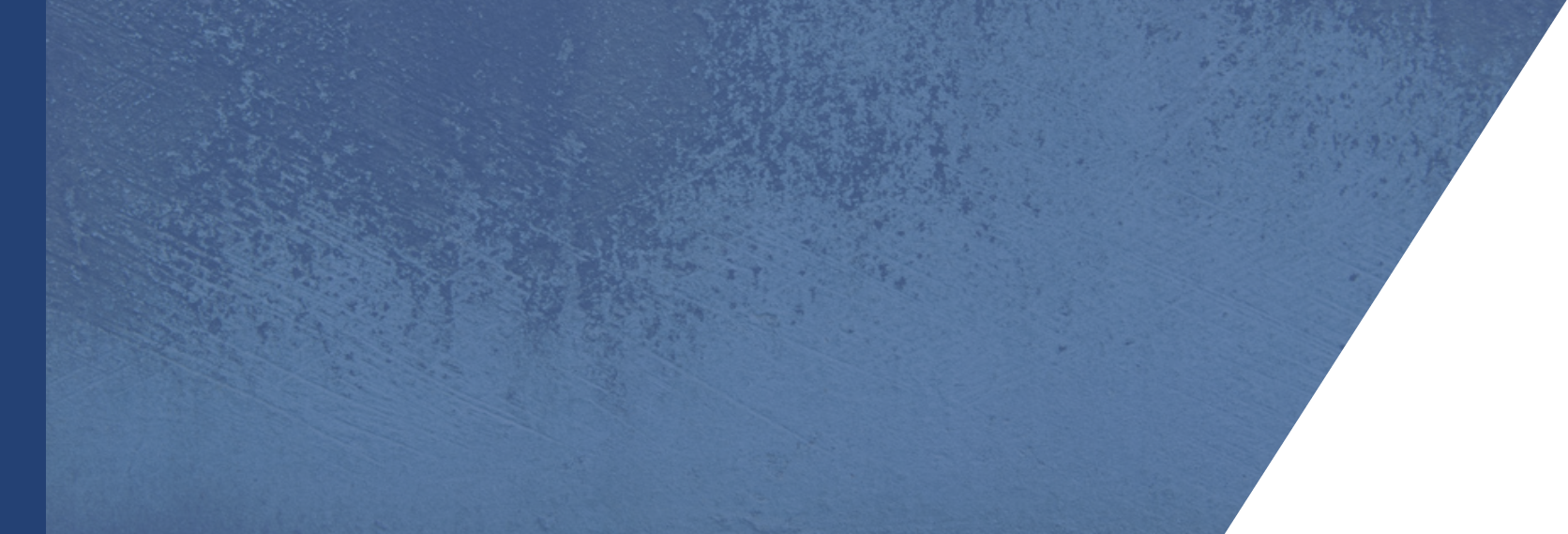 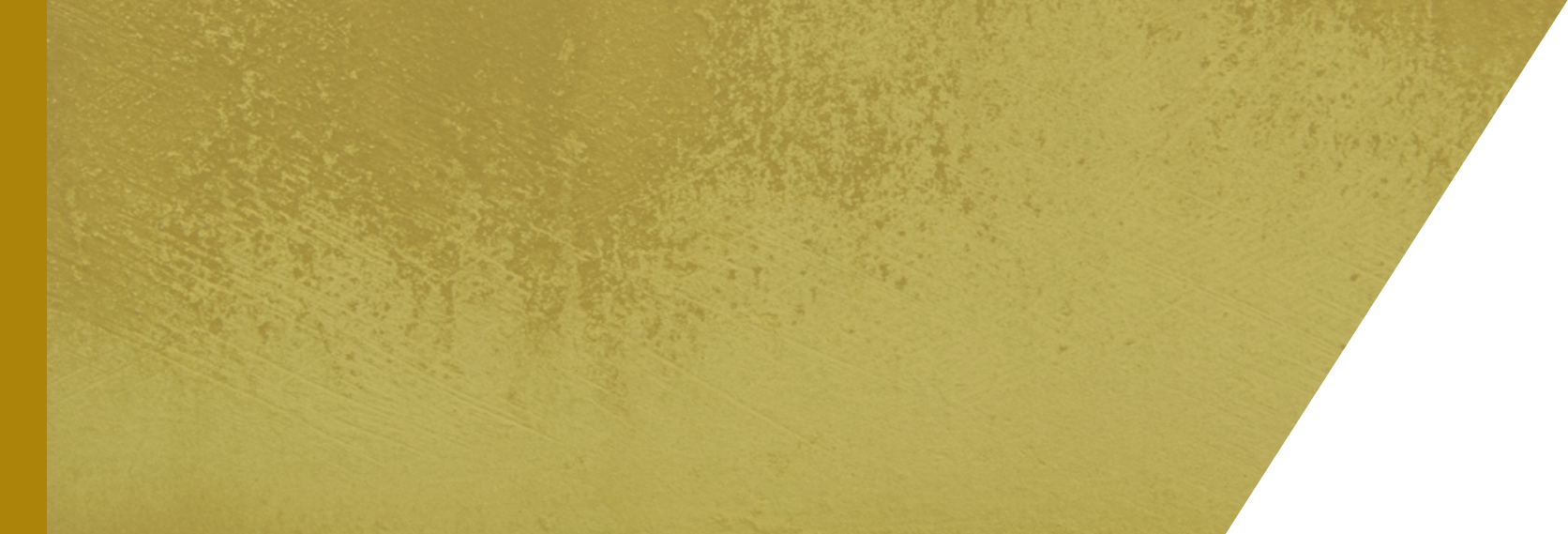 Prisiau
Prisiau
ASDA
Mae Megan yn cael parti. Mae Mam Megan yn bwriadu mynd i Tesco i brynu’r holl fwyd a diod ar gyfer y parti. 

Dangoswch fod Mam Megan yn anghywir i wneud hyn. 

Pa gyngor fyddech chi’n ei roi iddi?
TESCO